Fortsätt skydda dig själv och andra
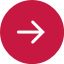 Tvätta händernai minst 30 sekunder.
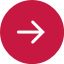 Hosta och nysi armvecket.Då kan du hindra att små droppar med virus sprids.
Stanna hemma om du får symtom.
Till exempel feber, hosta, halsont eller snuva.
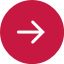